University of Diyala    College of Engineering   Dept. of Communications
“ Digital Communications “ By Haidar N. Al-Anbagi                        Lec (9)      Time: (4 hrs)2017
Output SNR:
SNR of DM versus SNR of PCM:
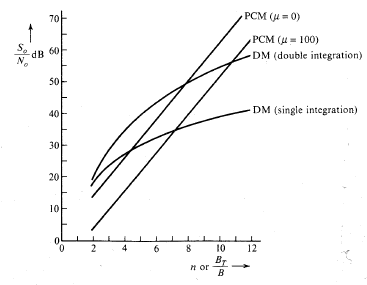 Figure (4) SNR of PCM versus SNR of DM